Chapter 2:The Derivative and Its Properties
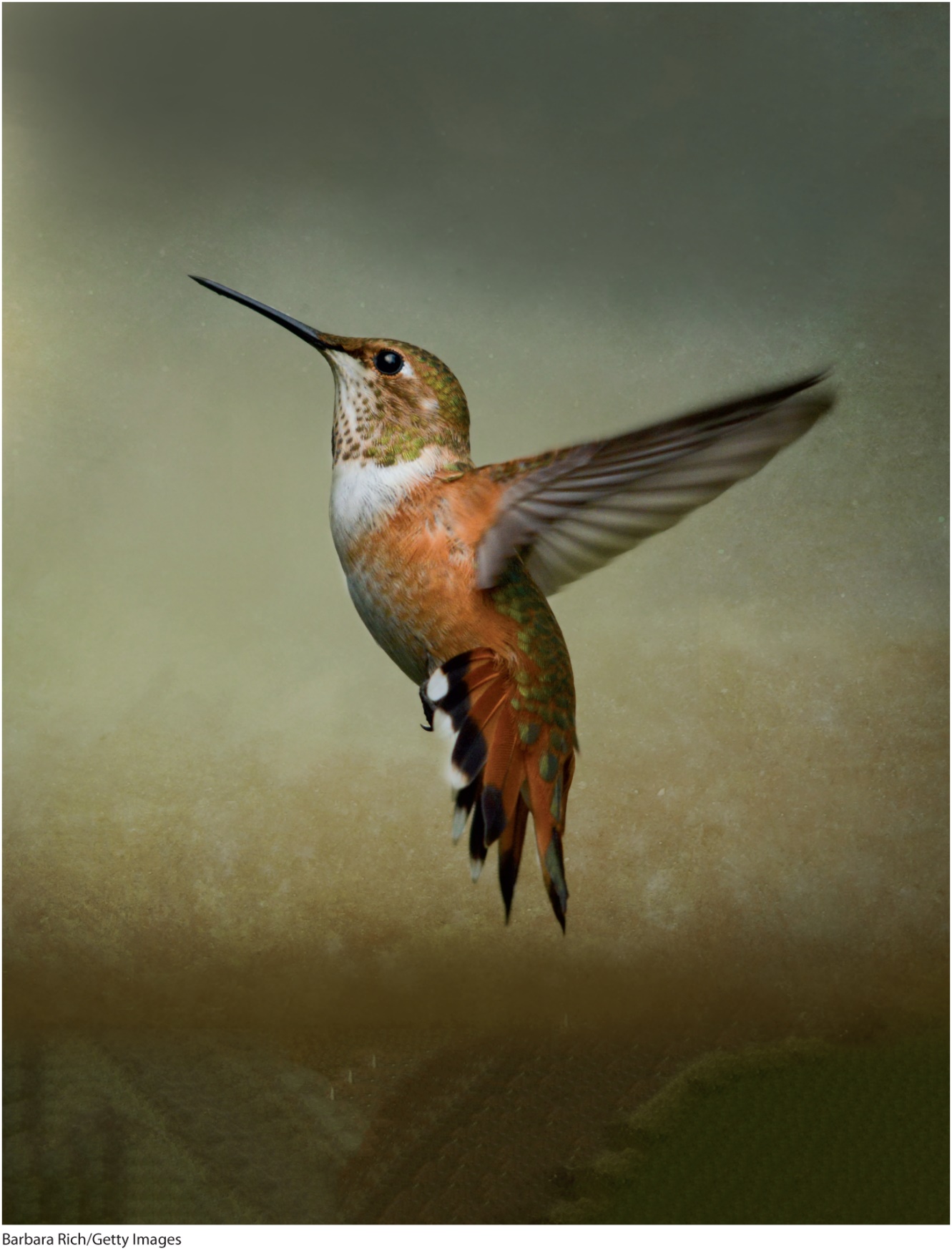 Section 2.2
The derivative as a function; differentiability
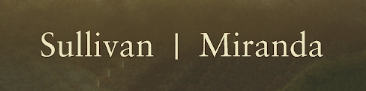 2.2 The Derivative as a Function; Differentiability
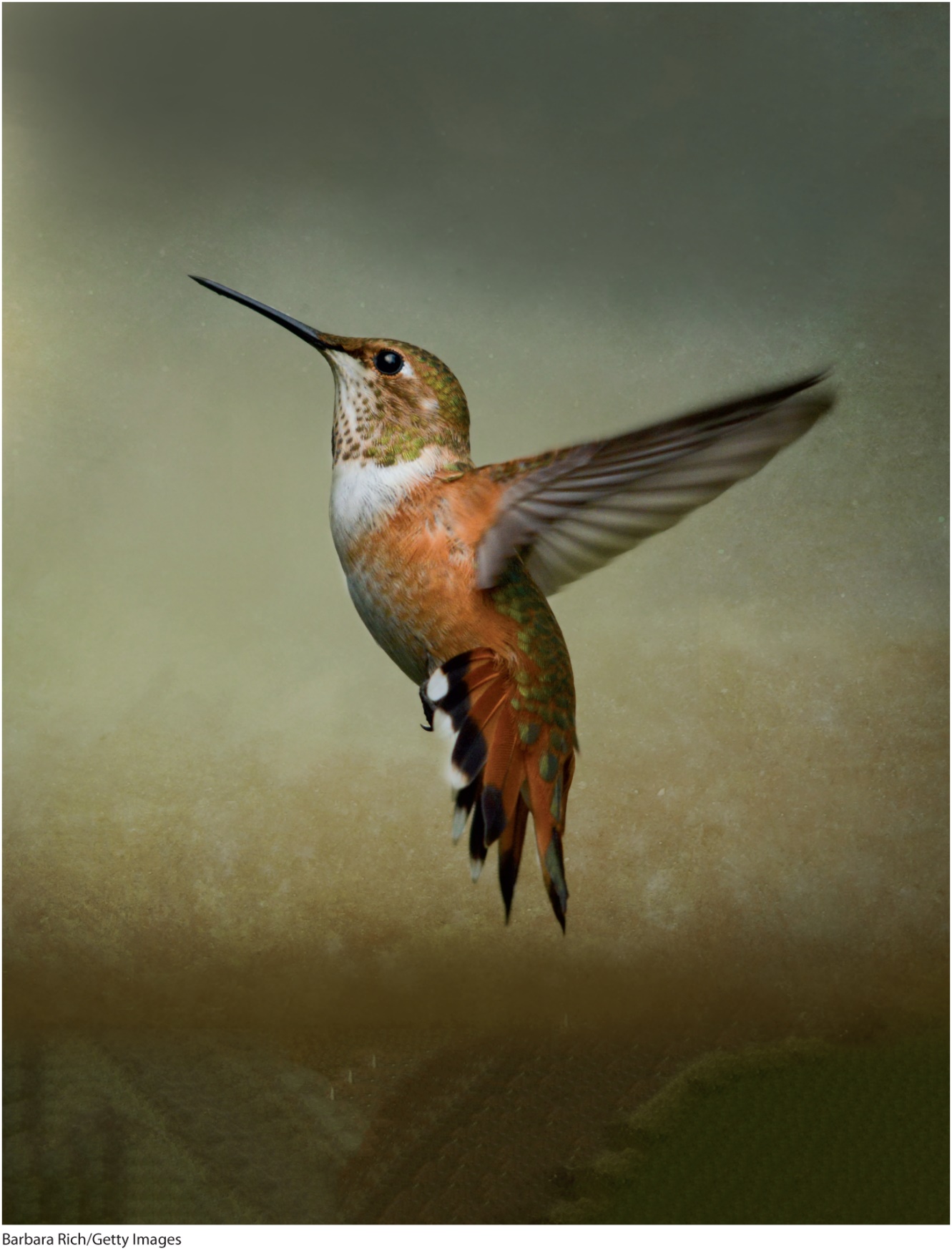 Objectives:
Define the derivative function
Graph the derivative function
Identify where a function is not differentiable
2.2 The Derivative as a Function; Differentiability
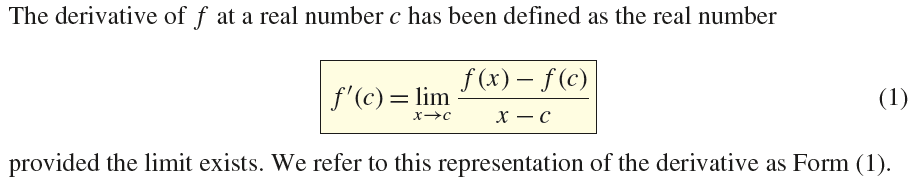 2.2 The Derivative as a Function; Differentiability
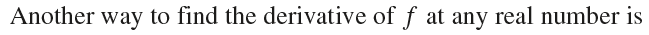 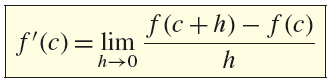 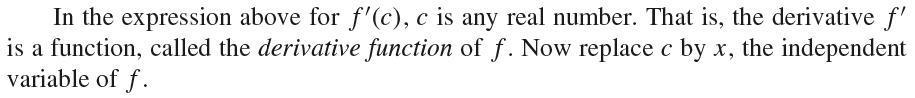 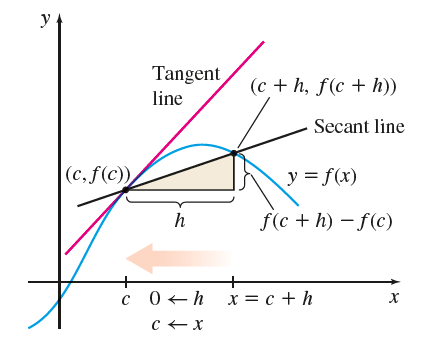 2.2 The Derivative as a Function; Differentiability
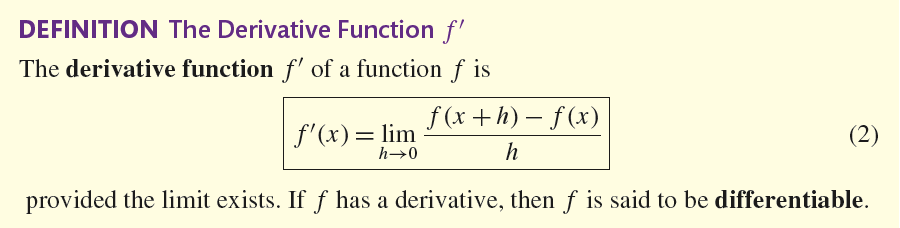 2.2 The Derivative as a Function; Differentiability
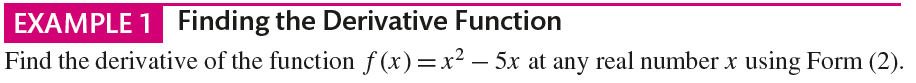 2.2 The Derivative as a Function; Differentiability
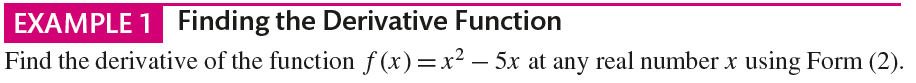 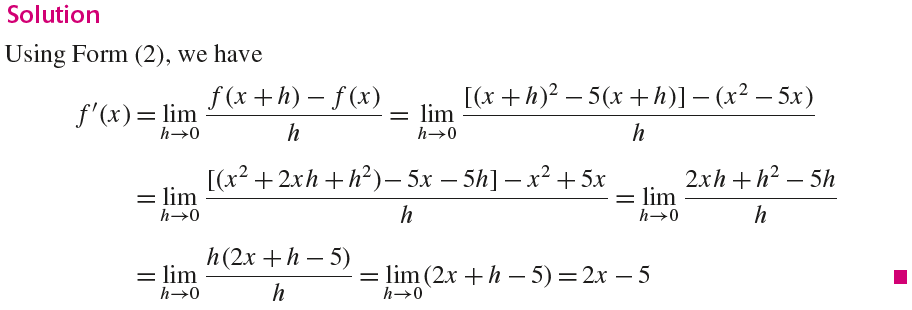 2.2 The Derivative as a Function; Differentiability
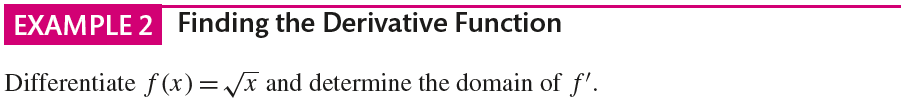 2.2 The Derivative as a Function; Differentiability
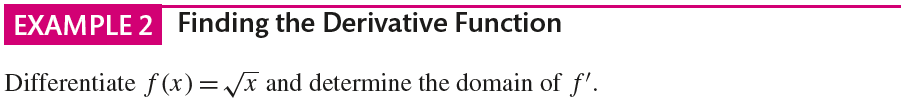 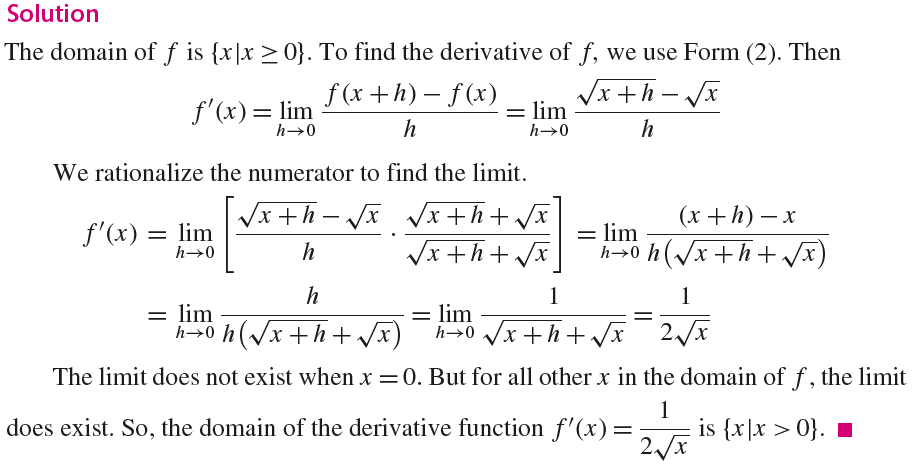 2.2 The Derivative as a Function; Differentiability
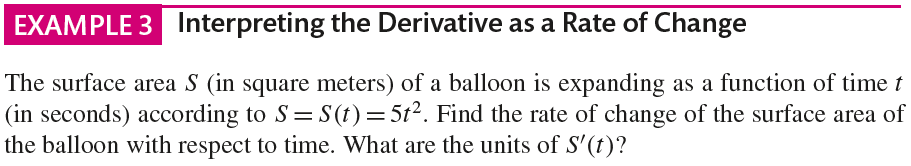 2.2 The Derivative as a Function; Differentiability
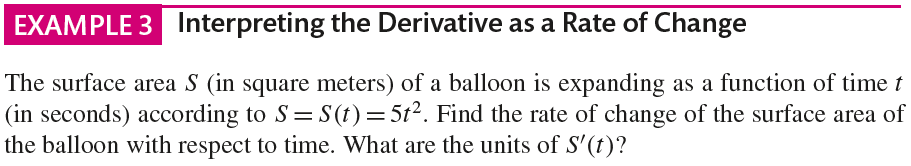 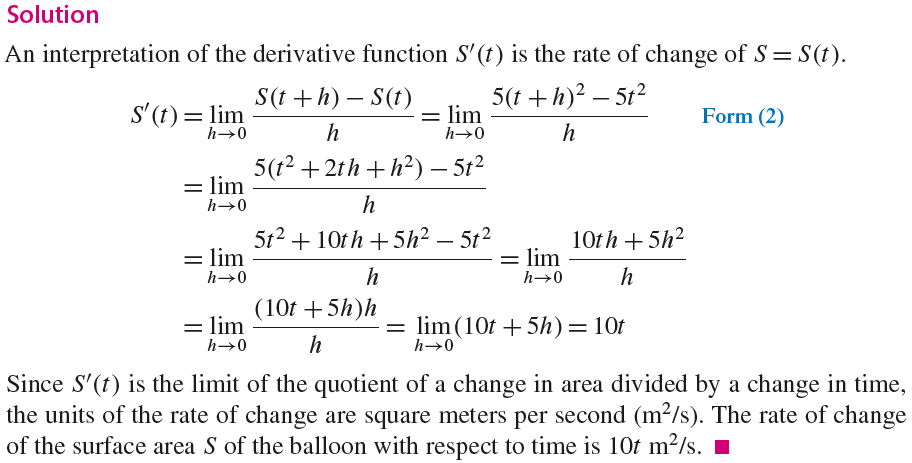 2.2 The Derivative as a Function; Differentiability
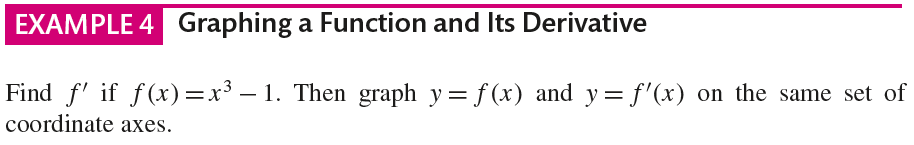 2.2 The Derivative as a Function; Differentiability
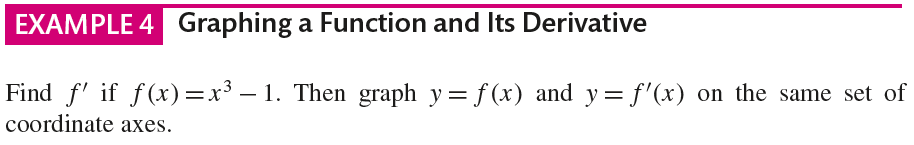 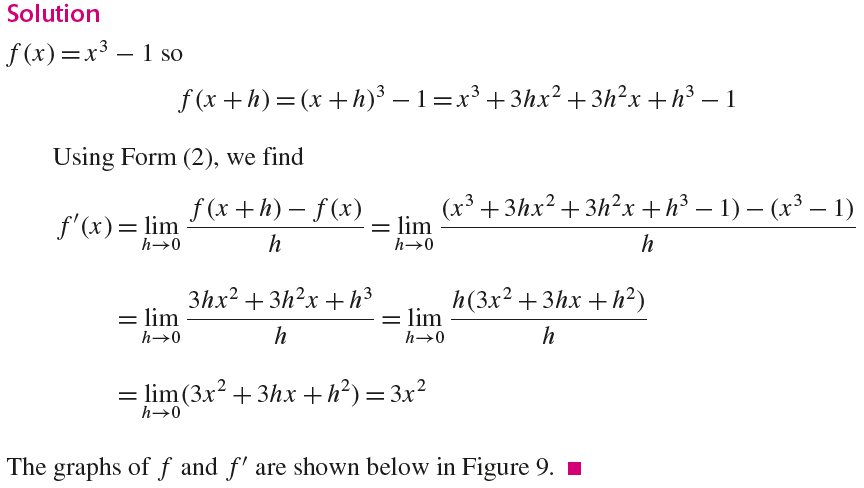 2.2 The Derivative as a Function; Differentiability
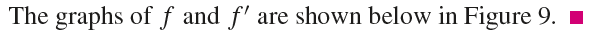 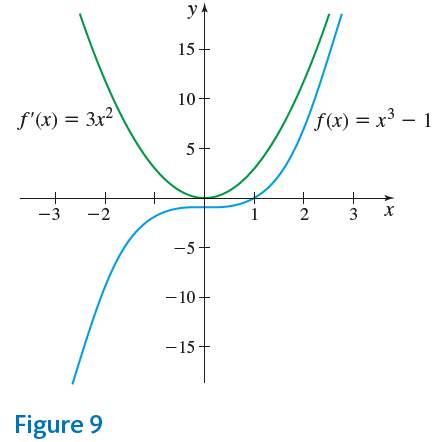 2.2 The Derivative as a Function; Differentiability
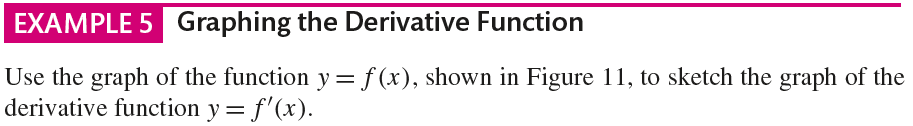 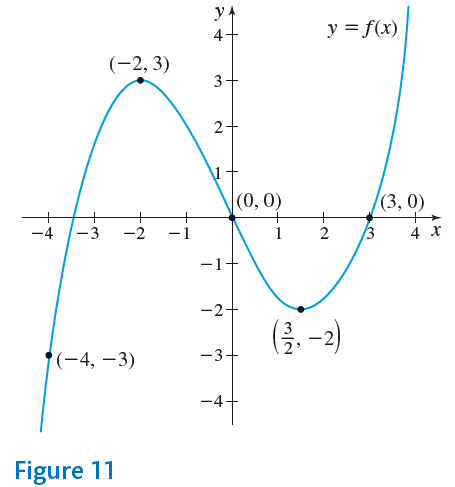 2.2 The Derivative as a Function; Differentiability
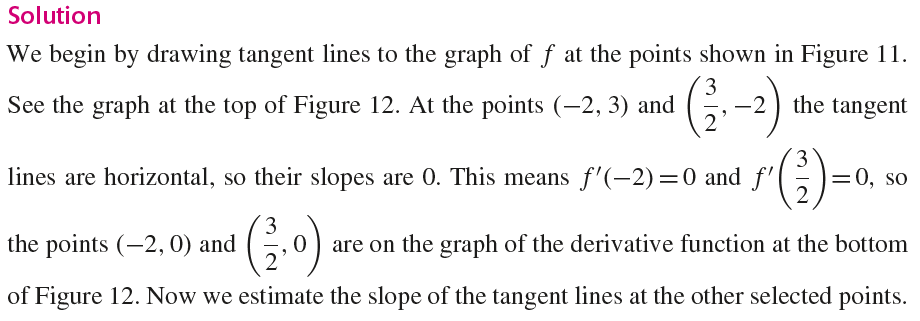 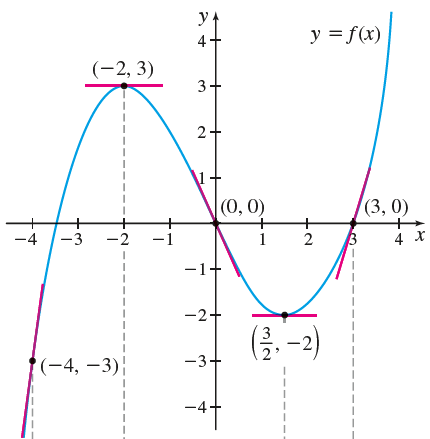 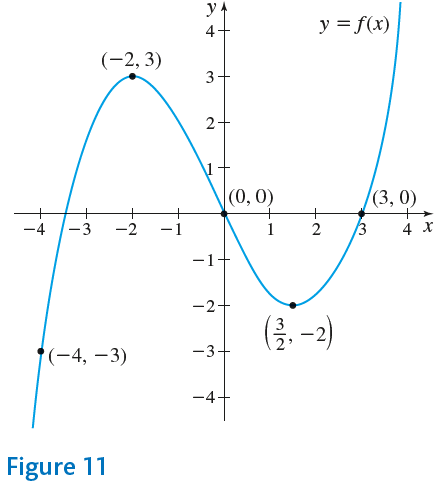 2.2 The Derivative as a Function; Differentiability
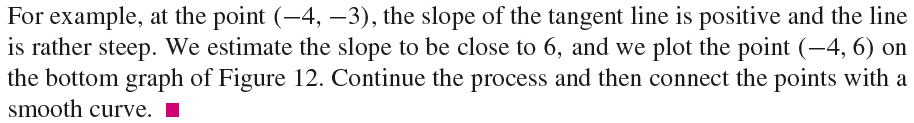 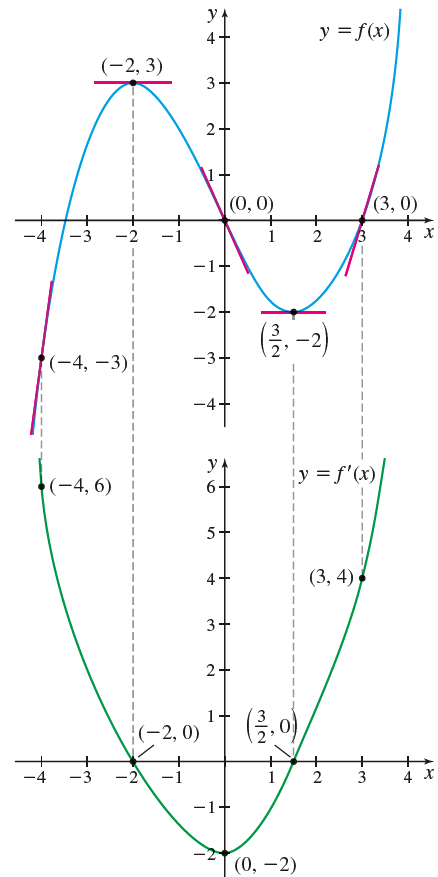 2.2 The Derivative as a Function; Differentiability
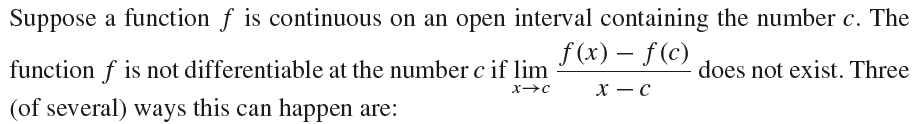 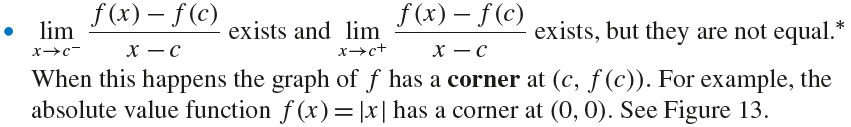 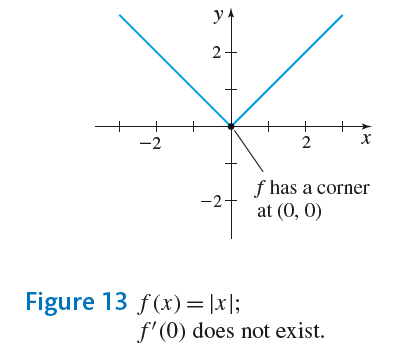 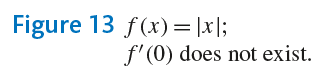 2.2 The Derivative as a Function; Differentiability
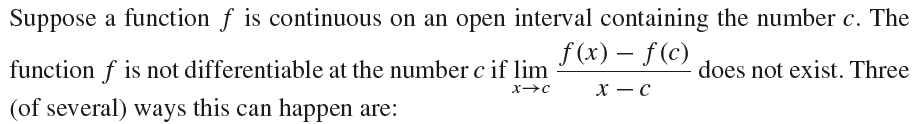 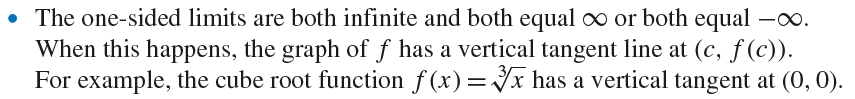 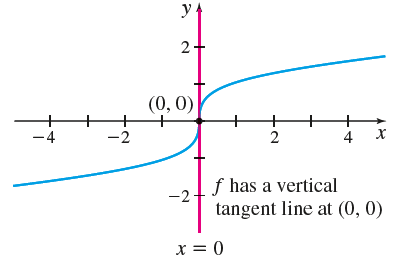 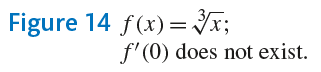 2.2 The Derivative as a Function; Differentiability
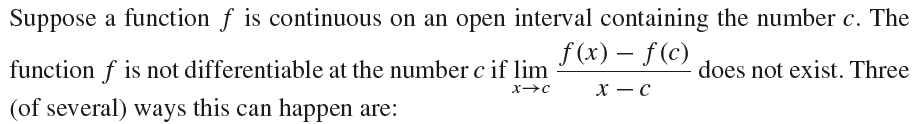 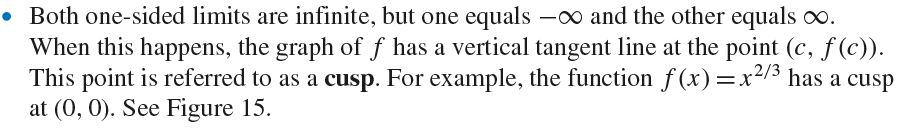 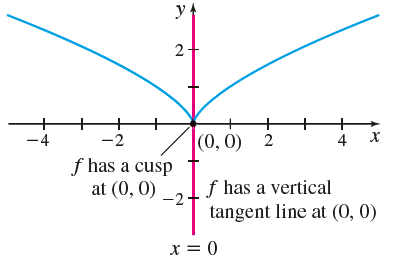 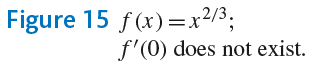 2.2 The Derivative as a Function; Differentiability
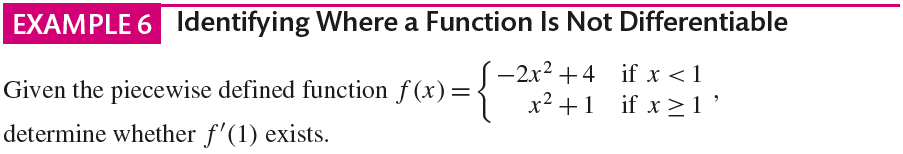 2.2 The Derivative as a Function; Differentiability
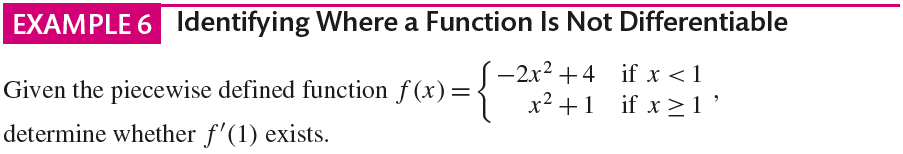 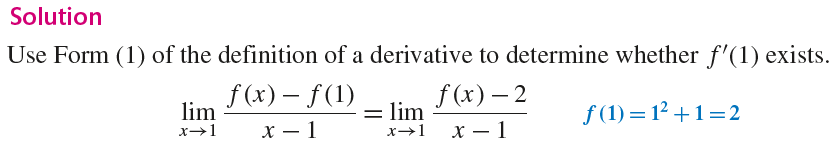 2.2 The Derivative as a Function; Differentiability
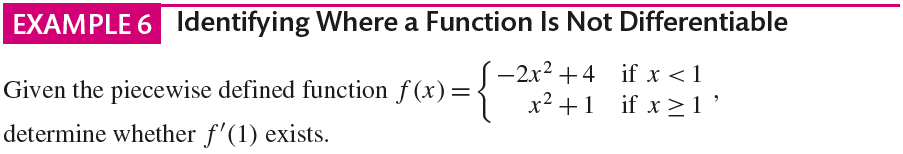 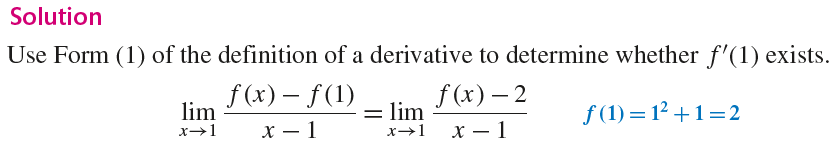 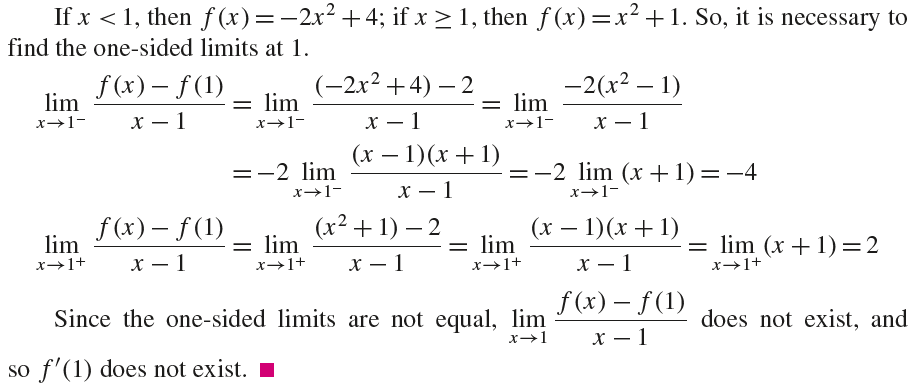 2.2 The Derivative as a Function; Differentiability
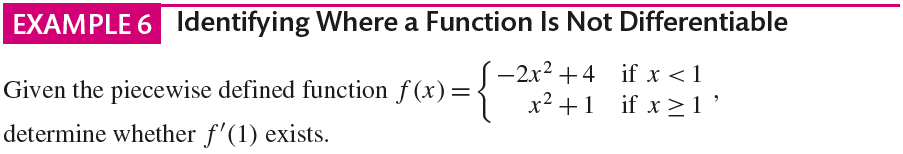 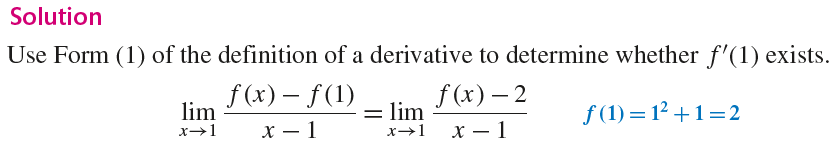 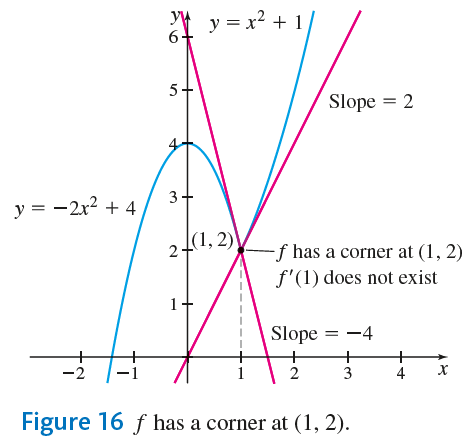 2.2 The Derivative as a Function; Differentiability
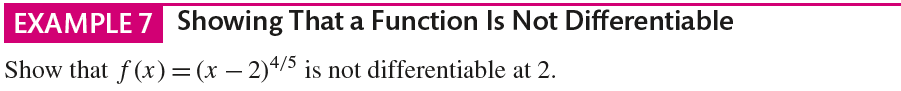 2.2 The Derivative as a Function; Differentiability
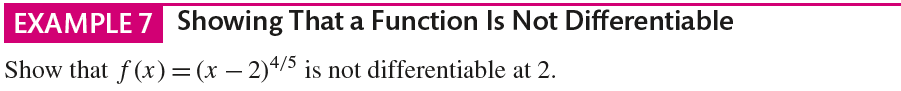 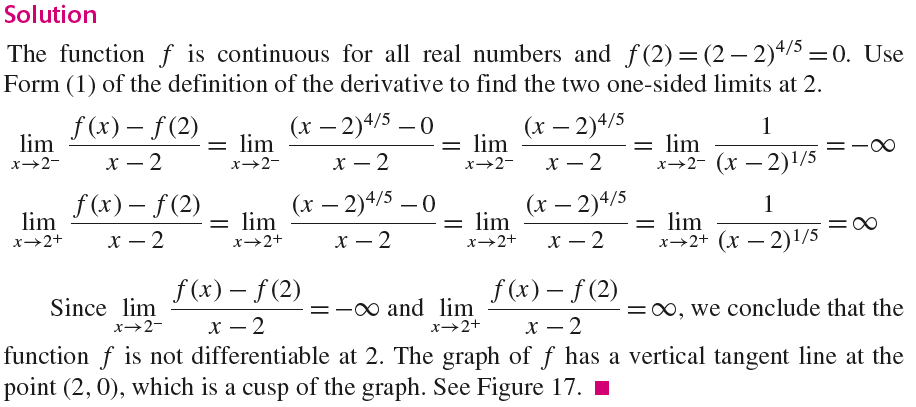 2.2 The Derivative as a Function; Differentiability
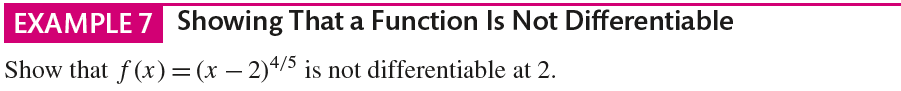 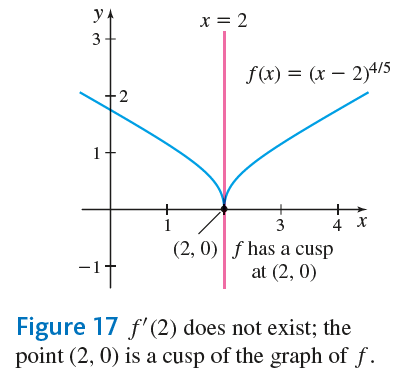 2.2 The Derivative as a Function; Differentiability
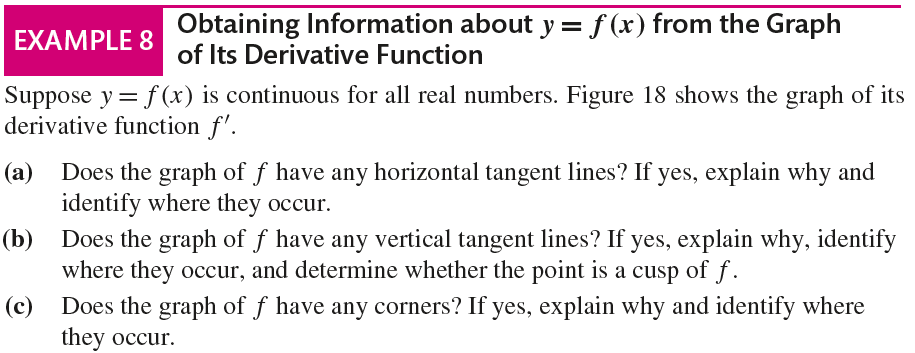 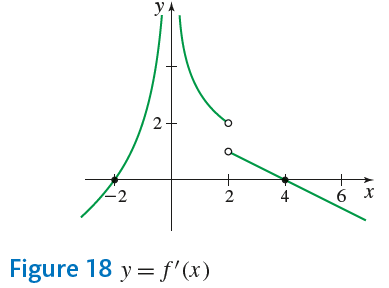 2.2 The Derivative as a Function; Differentiability
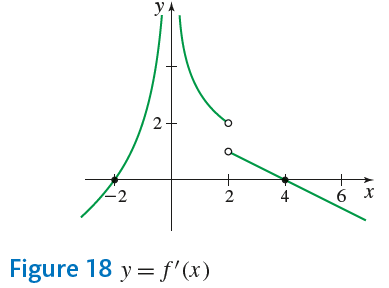 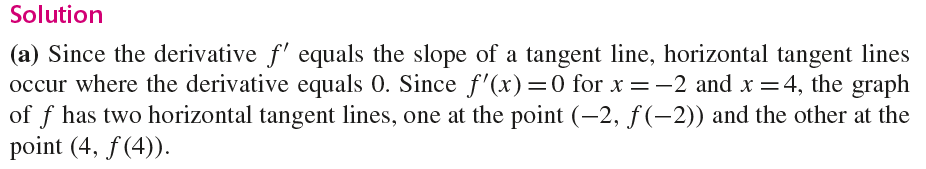 2.2 The Derivative as a Function; Differentiability
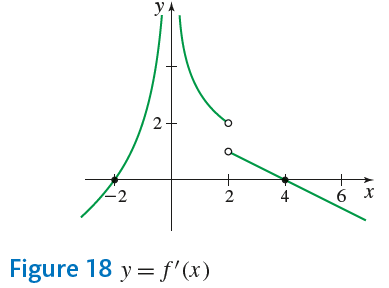 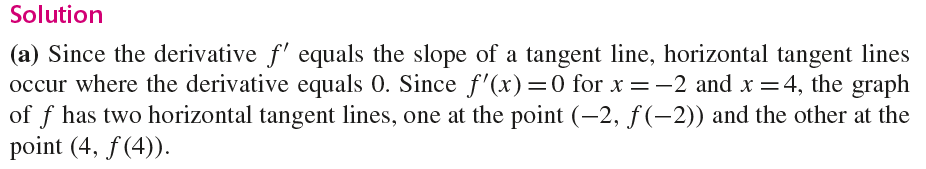 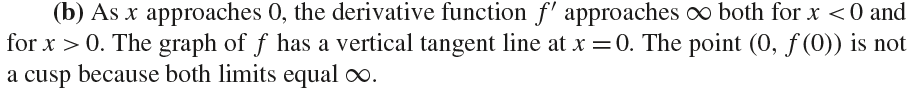 2.2 The Derivative as a Function; Differentiability
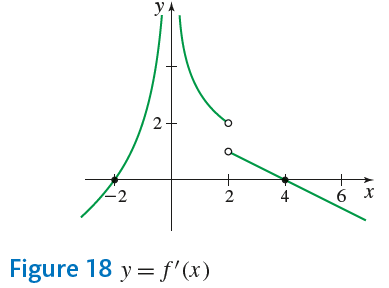 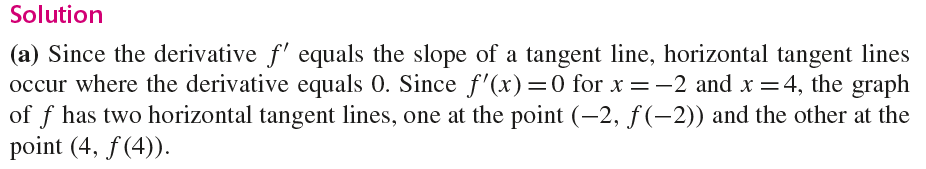 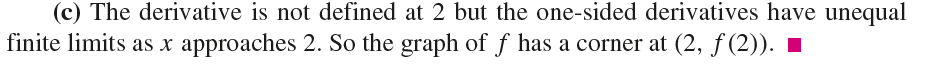 2.2 The Derivative as a Function; Differentiability
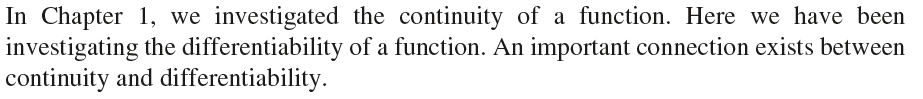 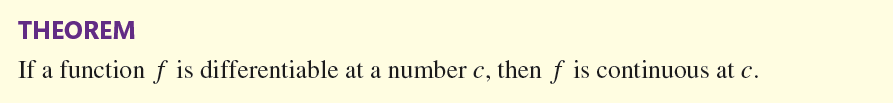 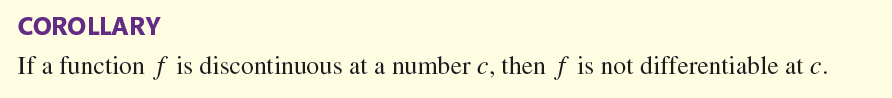 2.2 The Derivative as a Function; Differentiability
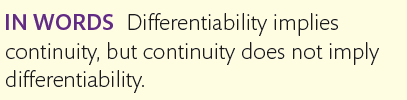 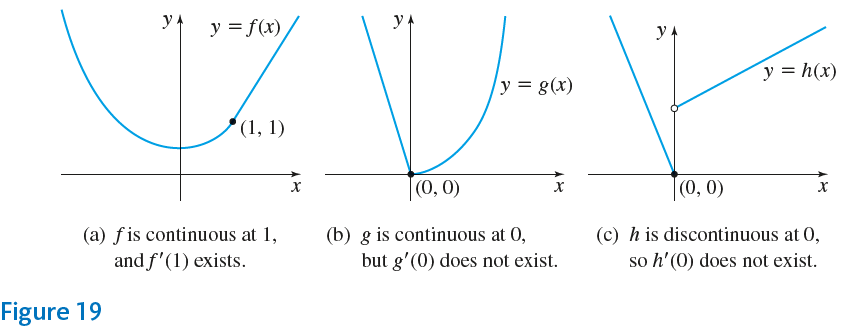 2.2 The Derivative as a Function; Differentiability
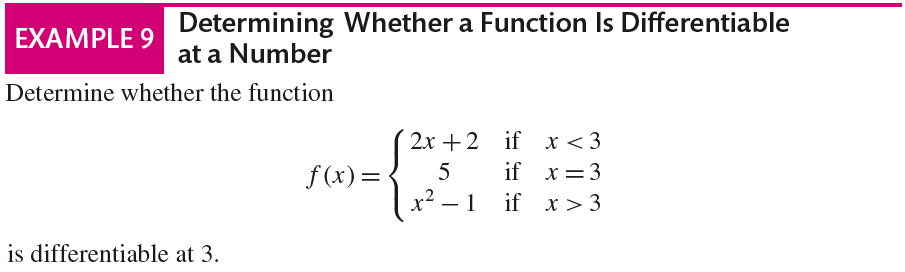 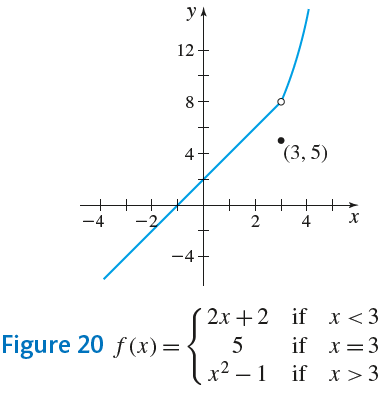 2.2 The Derivative as a Function; Differentiability
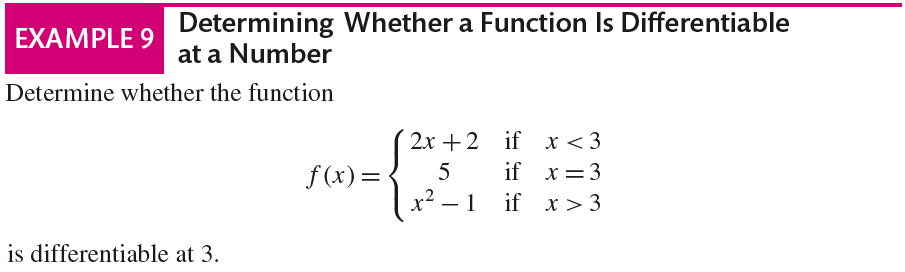 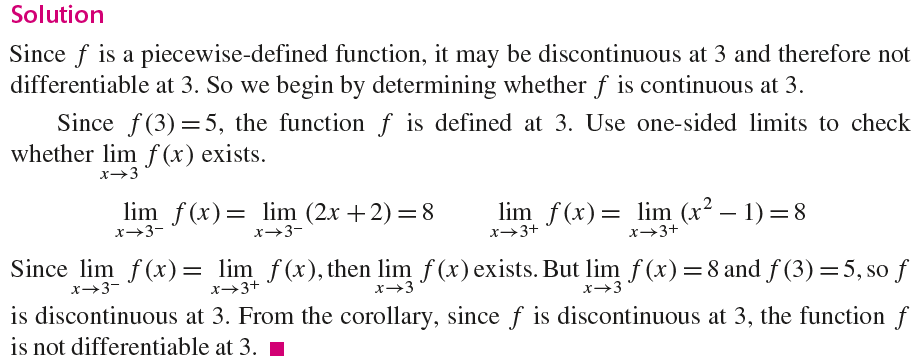 2.2 The Derivative as a Function; Differentiability
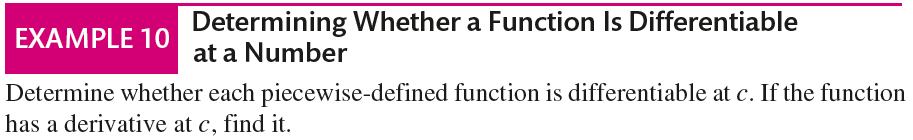 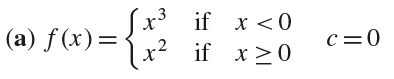 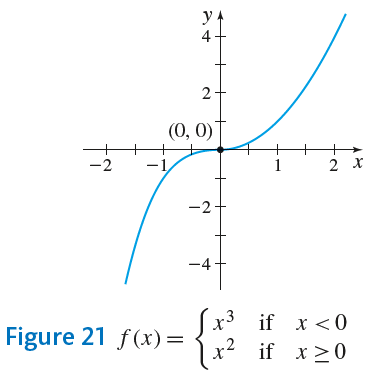 2.2 The Derivative as a Function; Differentiability
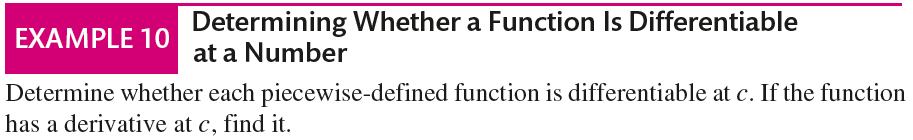 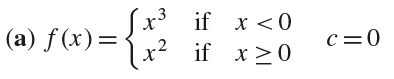 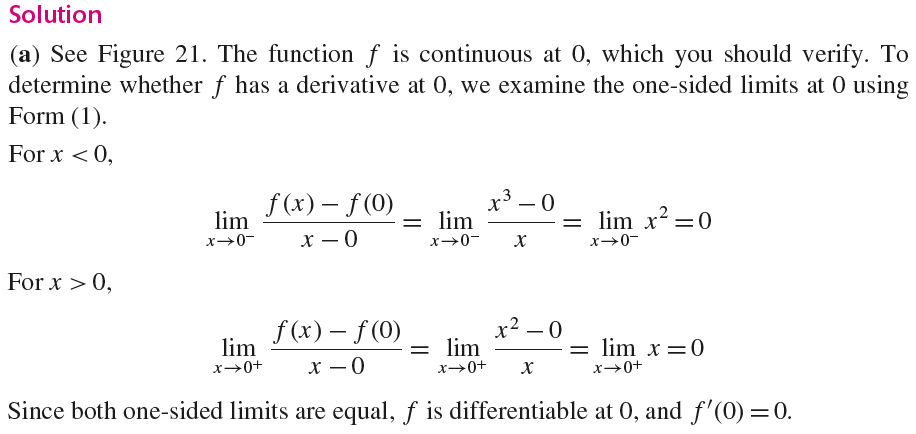 2.2 The Derivative as a Function; Differentiability
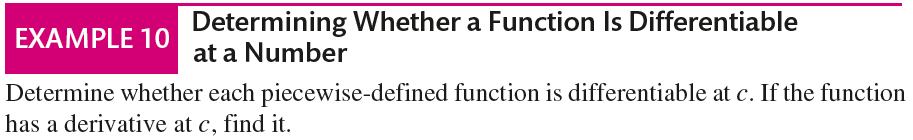 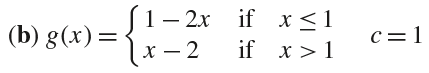 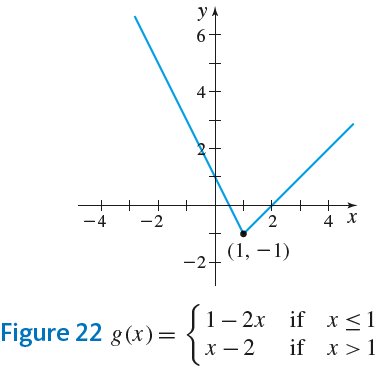 2.2 The Derivative as a Function; Differentiability
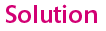 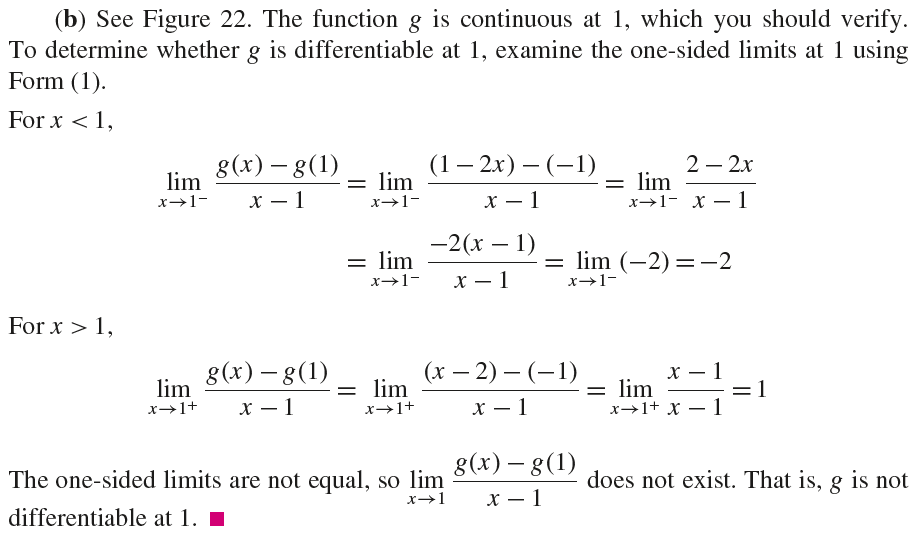